Ideologies of Individualism & Collectivism
Chapter 2
When we examine ideologies, we can see that each of them is based on either individualism or collectivism, or a mixture of the two.
What is the relationship between the individual and society?
Individualism
Collectivism
Stresses human interdependence and the importance of a collective, regardless of the size.
It emphasizes group goals and the common good over individual goals or individual gain.
Stresses the importance of ideas such as personal autonomy-a state of individual freedom from outside authority-and self-reliance-being solely responsible for one’s own well-being
*These are not single ideologies, many separate ideologies are based on these two principles.
Some Early Understandings of Individualism and Collectivism
24th century BCE in Mesopotamia, first to create property laws
4th century BCE, “...Everyone thinks chiefly of his own, hardly at all of the common interest...” Aristotle 
Hutterites live and work for the common good of their communities

Review the other historical understandings on pages 65-70.
An Aboriginal Understanding of Collectivism
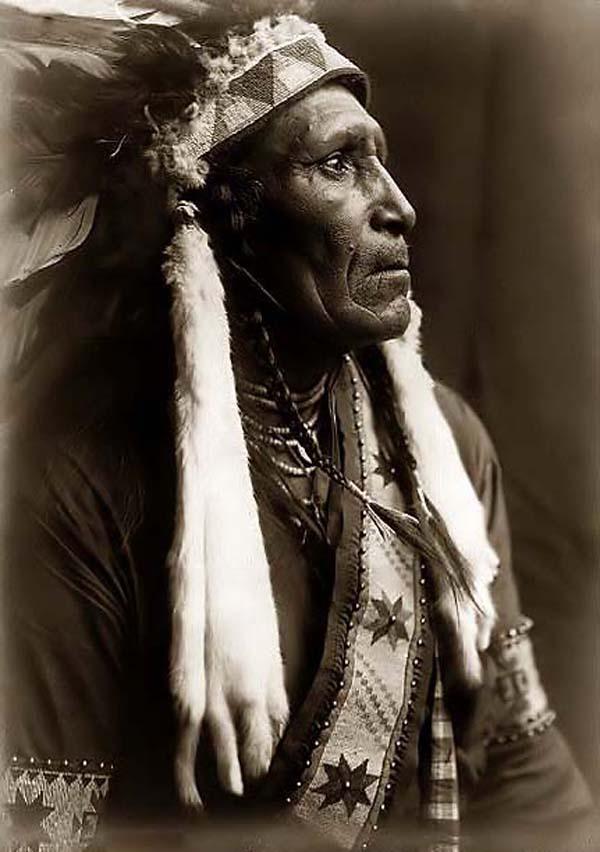 Aboriginals believed the creator allowed them to live on the land, to share it.  Land ownership was not heard of until European arrival.
Decision making, education, and raising children were done collectively.
Ideas of Collectivism and Individualism in Art and Writing
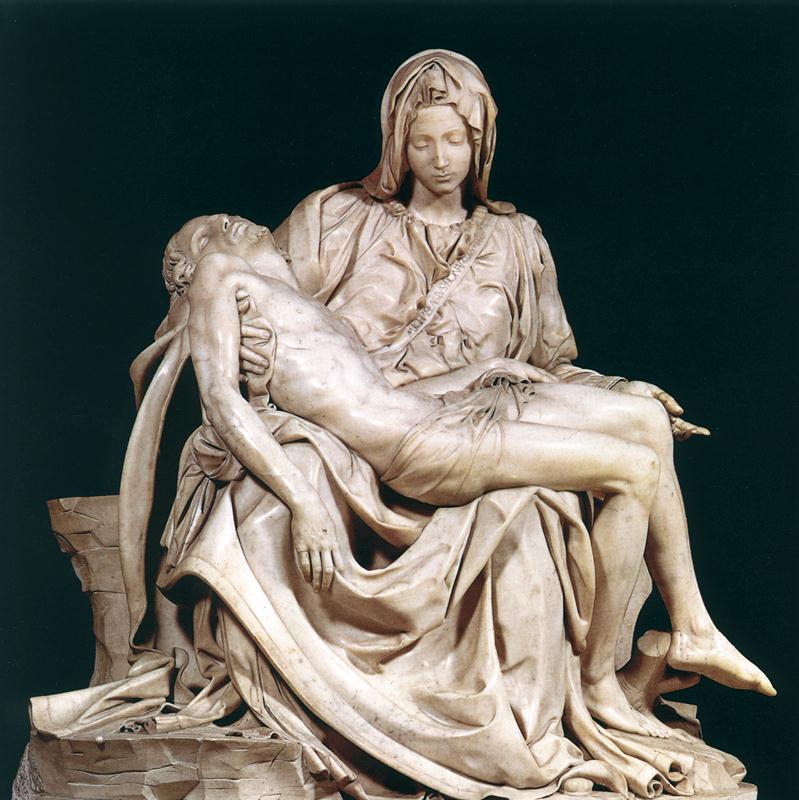 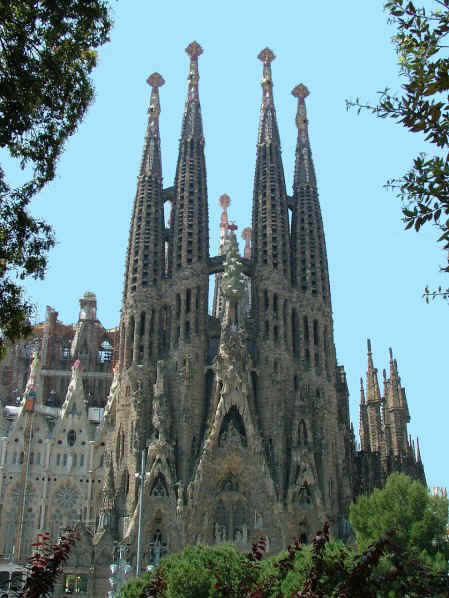 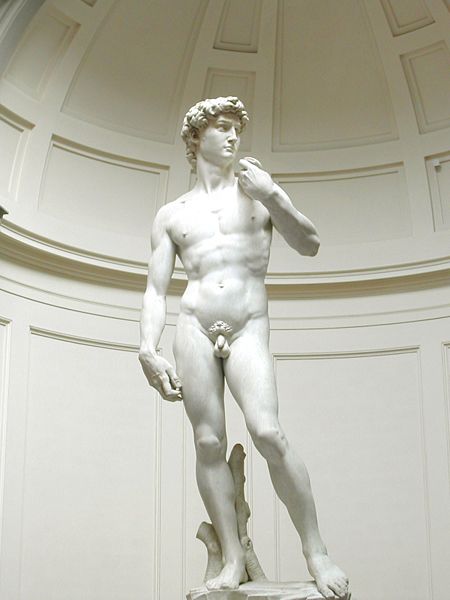 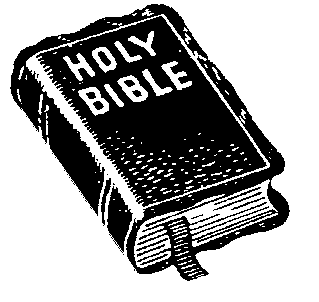 Principles of Individualism
Individualism is one possible foundation of ideology and is a foundation in particular of liberalism, the prevailing ideology in Western democracy
Rule of law
Individual rights and freedoms 
Private property
Economic freedom
Self-interest
competition
Individualism Rule of Law
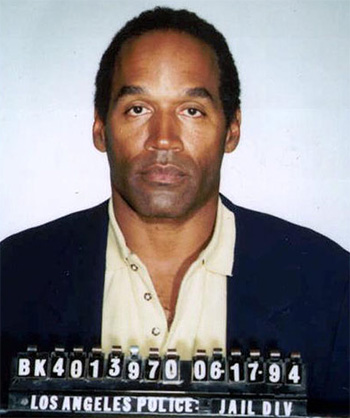 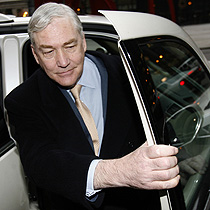 Rule of law is a key principle in liberal democracies that states that every individual is equal before the law and all citizens are subject to the law
Are there instances in our society where this is not the case?
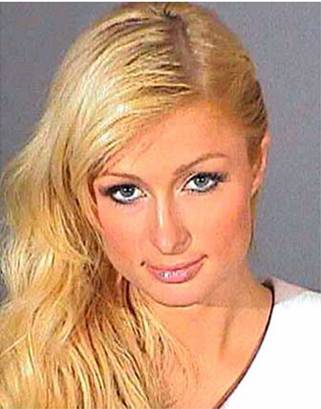 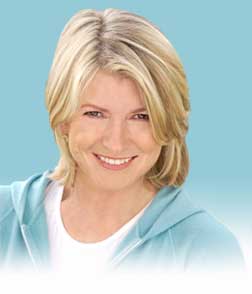 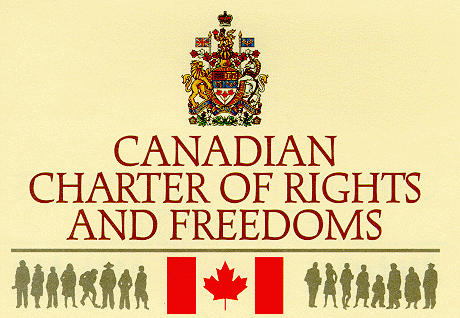 IndividualismIndividual Rights and Freedoms
Freedom of religion, 
	speech, security, liberty, etc.
In the past only certain people had these rights, for example men, the first class, certain religions, certain cultural groups, etc.
Sometimes certain freedoms must be limited such as legal voting age, or balancing freedom of speech against promotion of hate or discrimination.
IndividualismPrivate Property
At first, property law was understood to only apply to land but eventually came to apply to 3 types of property
Real estate-land, water, air corridors, etc
Physical possessions-stereos, cars, etc
Intellectual property-writing, artwork, music, etc
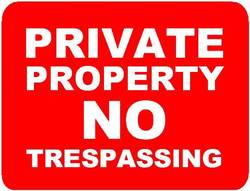 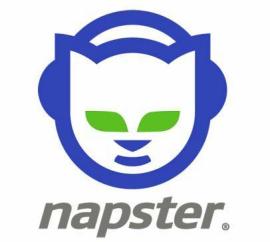 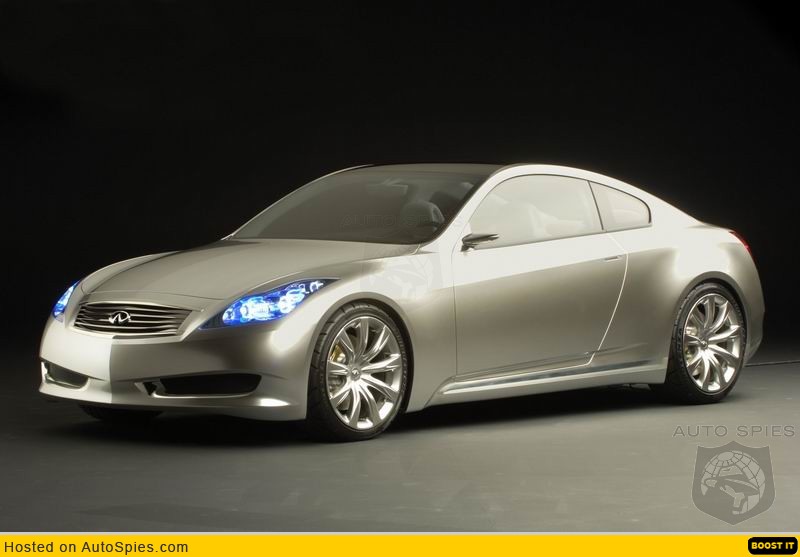 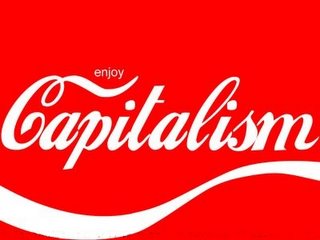 IndividualismEconomic Freedom
Economic Freedom is the freedom to buy or sell whatever you want from/to whomever you like.
It is free of government intervention, a free market
Canada can be considered a welfare state-a state which is capitalist but the government uses policies to ensure economic stability
IndividualismSelf-Interest and Competition
When people act in their own self-interest they are in competition with others which benefits all in the society (supply and demand).
Adam Smith saw self-interest as an “invisible hand” that guides individuals to contribute for the common good of everyone.  
However, in some cases the rich get richer and the poor stay poor
Principles of Collectivism
Principles of collectivism are the foundation of ideologies such as communism and socialism.
Over time most liberal democracies have evolved to incorporate aspects of collectivism into their political, economic, and social systems.
Economic equality
Co-operation
Public property
Collective interest
Collective responsibility
Adherence to collective norms
CollectivismEconomic Equality
Economic equality can mean:
People with larger income pay higher taxes
All people should earn equal pay for similar work
There should be a guaranteed annual income (GAI)
All people should share in the wealth of the country or world
People should own the means of production collectively
Everything should be free (no private property)
CollectivismCo-operation
Co-operation is the means through which members of a group or a collective achieve their common goals.
Some co-ops exist in Canada today
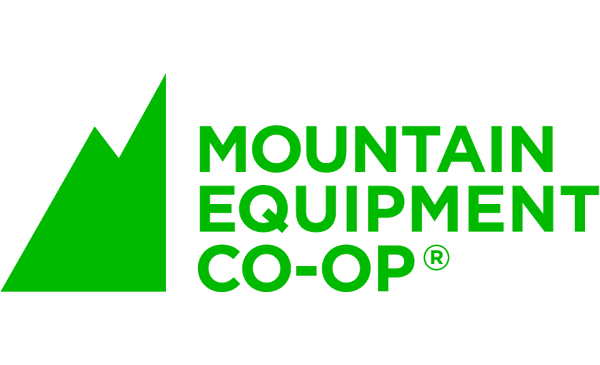 CollectivismPublic Property
Public property is anything-land, buildings, vehicles-not privately owned by individuals
They are maintained with public money/taxes and can be used by all members
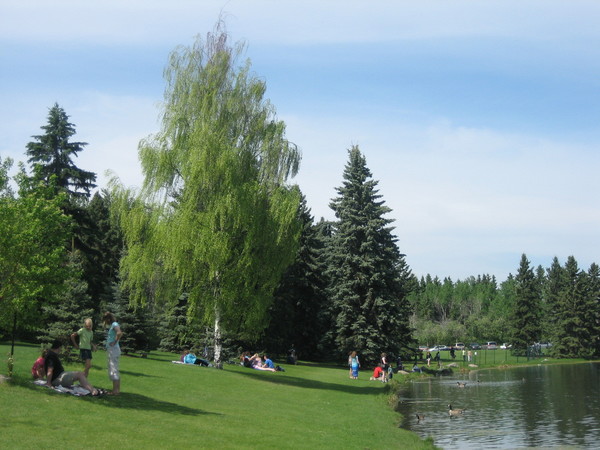 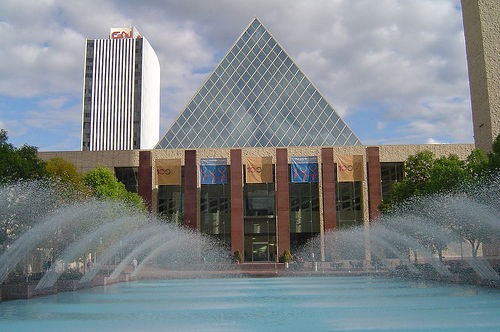 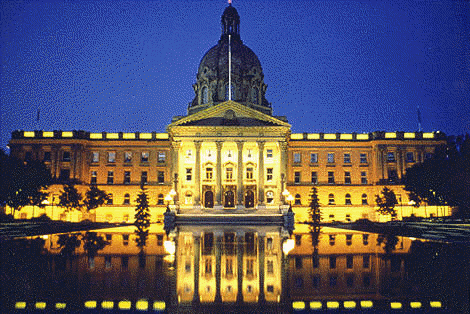 CollectivismCollective Interest
Collective interest refers to the set of interests that members of a group have in common.  
While individual members may have individual interests, these interests are often better addressed by making them a common set of interests that the group can address together
Labour unions are an example of common interests as they fight for better pay and working conditions.
CollectivismCollective Responsibility
Collective responsibility means holding the whole group responsible for the actions of individuals (or individual groups) within the group.
E.g.-“...underage drinking cannot be successfully addressed by focusing on youth alone.  Youth drink within the context of a society in which alcohol use is normative behaviour and images about alcohol are pervasive.”
In totalitarian states such as N. Korea, if one member of a family opposes the state in some way an entire family can be punished to send the message that that behaviour is not tolerated
CollectivismAdherence to Collective Norms
Groups usually impose norms or standards on their members as a condition of membership in the group
Fraternities, political parties, faith groups, trade unions, etc, are all examples.
Censorship-deliberately restricting information shared-is another example of a collective norm.
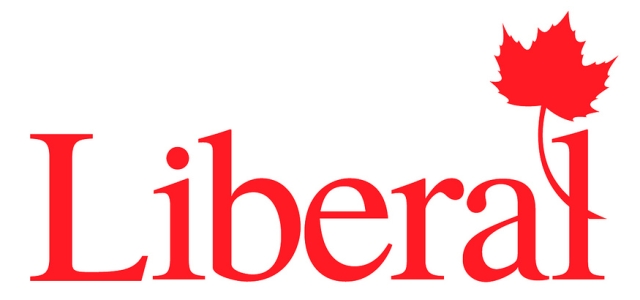 When speaking of individualism and collectivism, people sometimes try to suggest that the two viewpoints are incompatible.  

While there are times that they are at odds, there are often aspects that compliment each other.  

Sometimes individualism and collectivism work together for the common good of society.
Americans are well known for their emphasis on the principle of individualism

Even so, the majority of North Americans believe that government should provide help to those who need it, and idea that is essentially collectivist
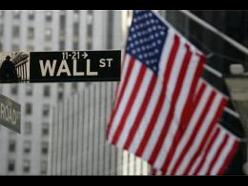 Attitudes about Individualism and Collectivism in N. America
Social capital is the strength of social relationships between individuals
Some researchers have claimed that increased individualism in a society leads to an increased sense of commitment to the collective
Indications lead us to believe that individualism and collectivism are not opposing concepts
Individualism and Collectivism Co-Exist through:
Entrepreneurialism-people pursue success individually but successful businesses do things beneficial to the collective like provide jobs or do positive things
Social Programs- A country like Canada can be individualistic but also has social programs (health care, welfare, etc) that provide for all
NGOs- these are created with specific goals in mind to benefit the community but are also privately created and funded
Read the other examples on pages 90-95.
End of Unit Activity
Get into a group of three – and each of you choose one of the following activities and do it for homework (you will share tomorrow):
Read the INVESTIGATION section on pages 92 & 93 and do questions 1 and 3.
Read the VOICES section on pages 96 & 97 and do questions 1 and 2.
Read the SKILL PATH on page 98 and do questions 1-4.
Answer all questions in complete sentences.  While you are only required to do one of the above assignments, understanding the concepts of all 3 are important for the exam.